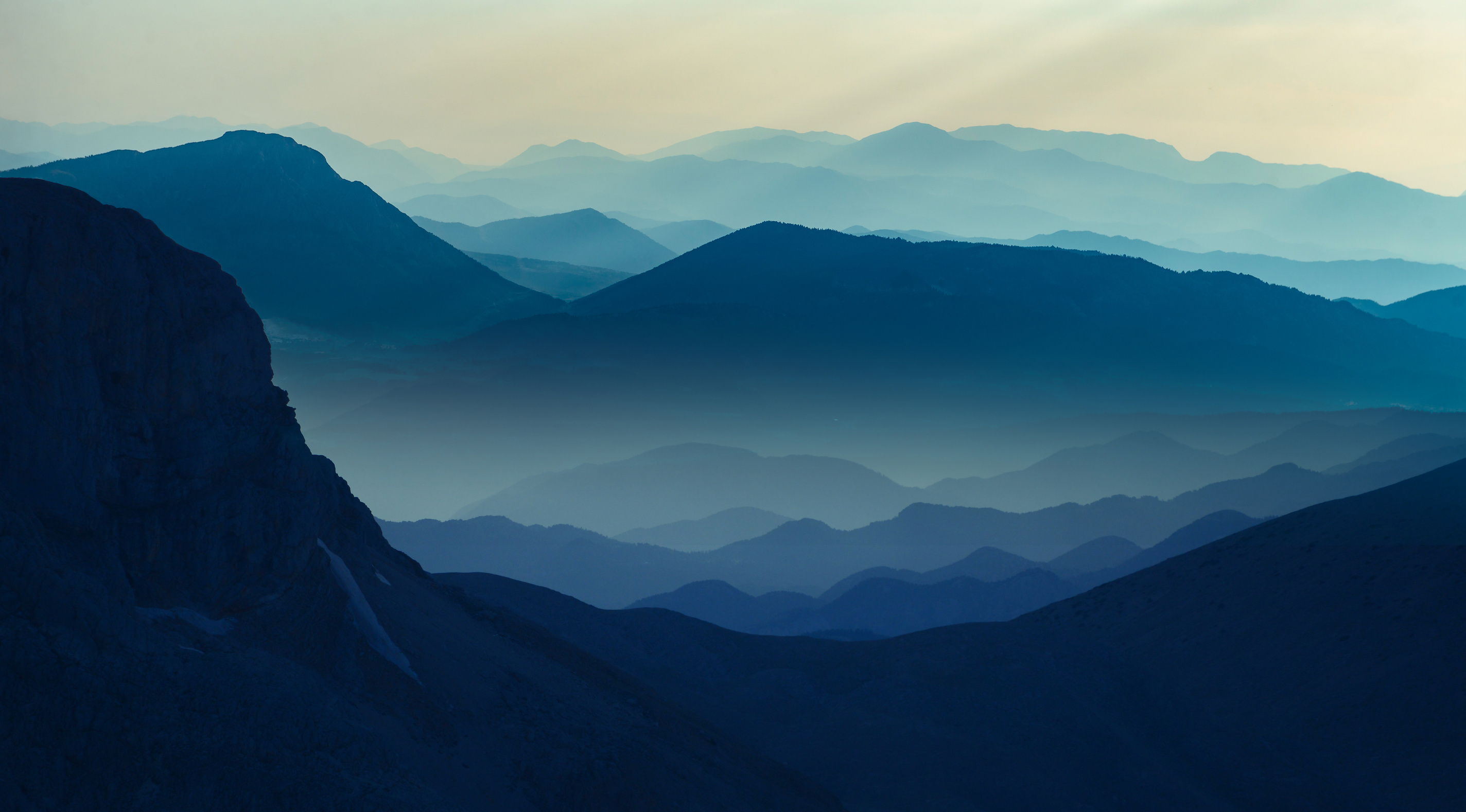 “Judge not, that you be not judged. For with what judgment you judge, you will be judged; and with the measure you use, it will be measured back to you. And why do you look at the speck in your brother’s eye, but do not consider the plank in your own eye? Or how can you say to your brother, ‘Let me remove the speck from your eye’; and look, a plank is in your own eye? Hypocrite! First remove the plank from your own eye, and then you will see clearly to remove the speck from your brother’s eye. Do not give what is holy to the dogs; nor cast your pearls before swine, lest they trample them under their feet, and turn and tear you in pieces.”

MATTHEW 7:1-6
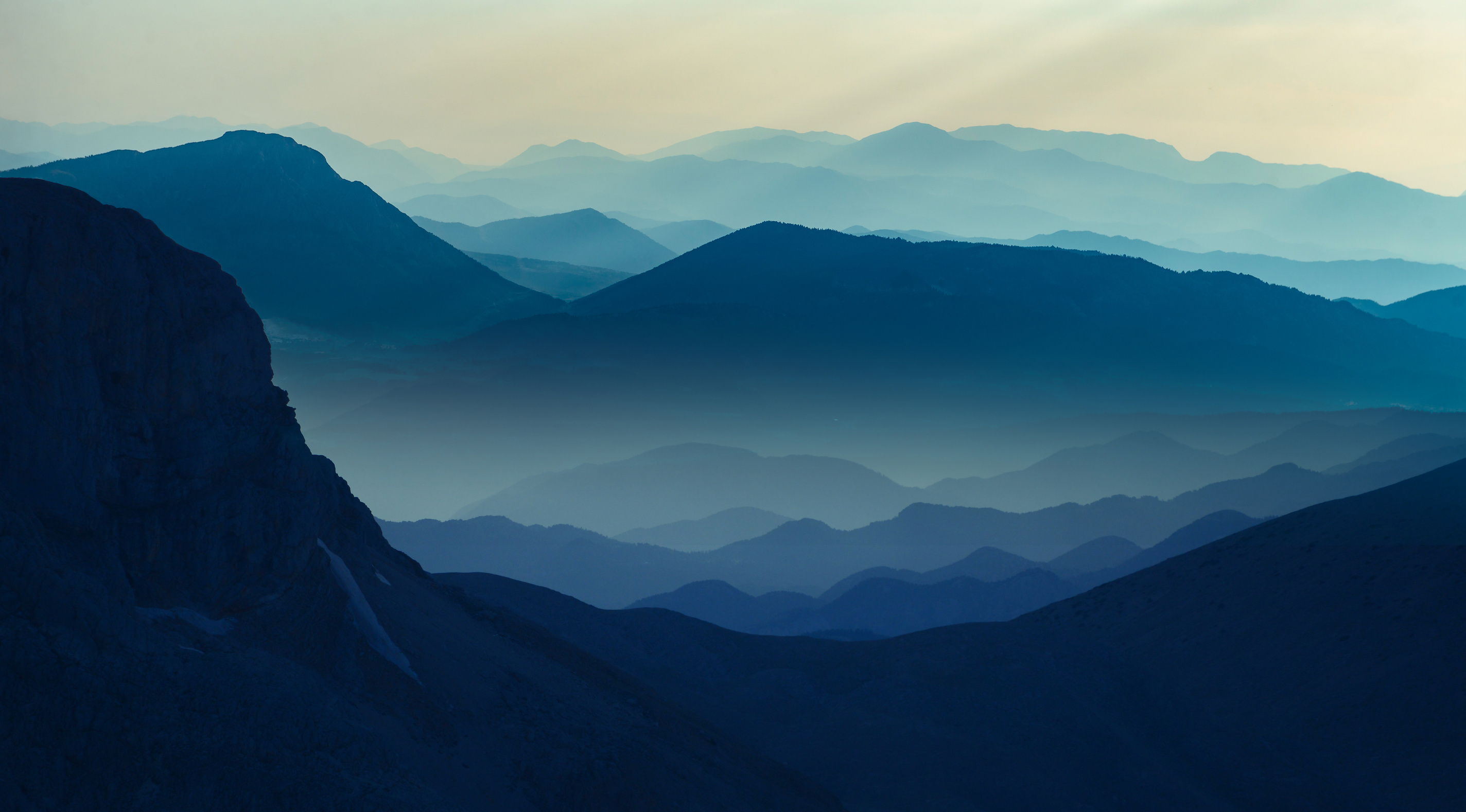 SERMON ON THE MOUNT
Judge Not
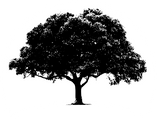 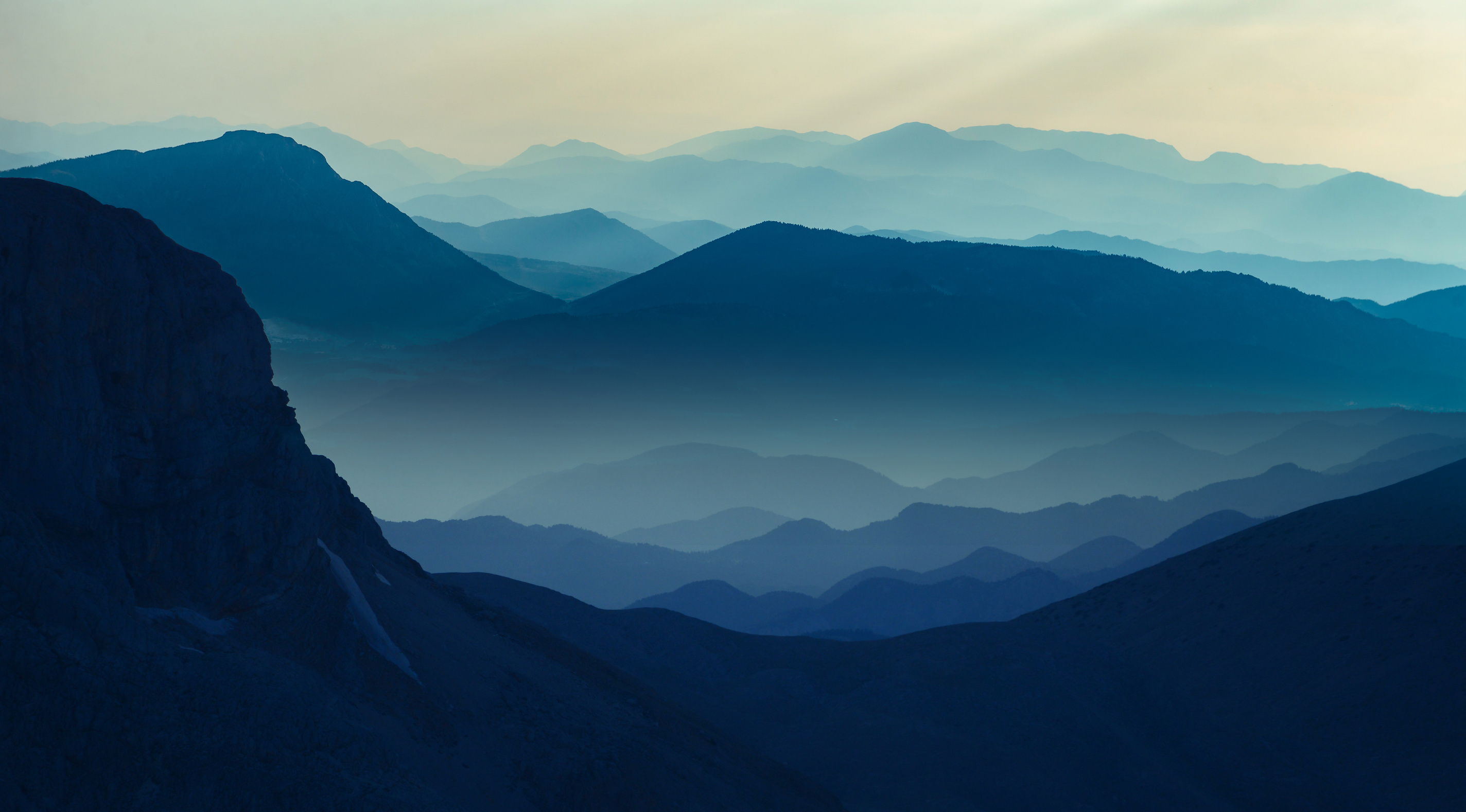 GOD IS THE FINAL JUDGE
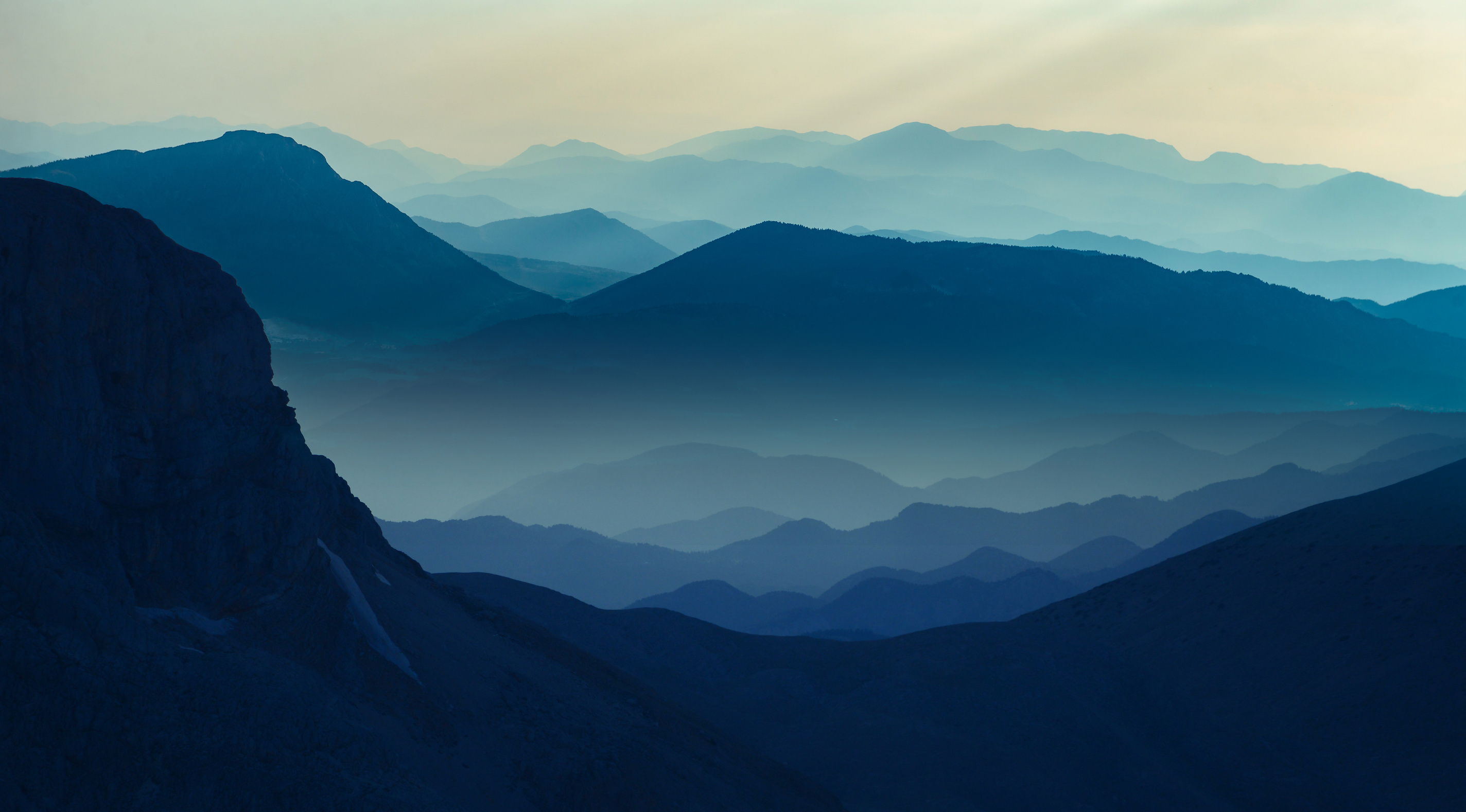 HYPOCRITICAL JUDGMENT IS SIN
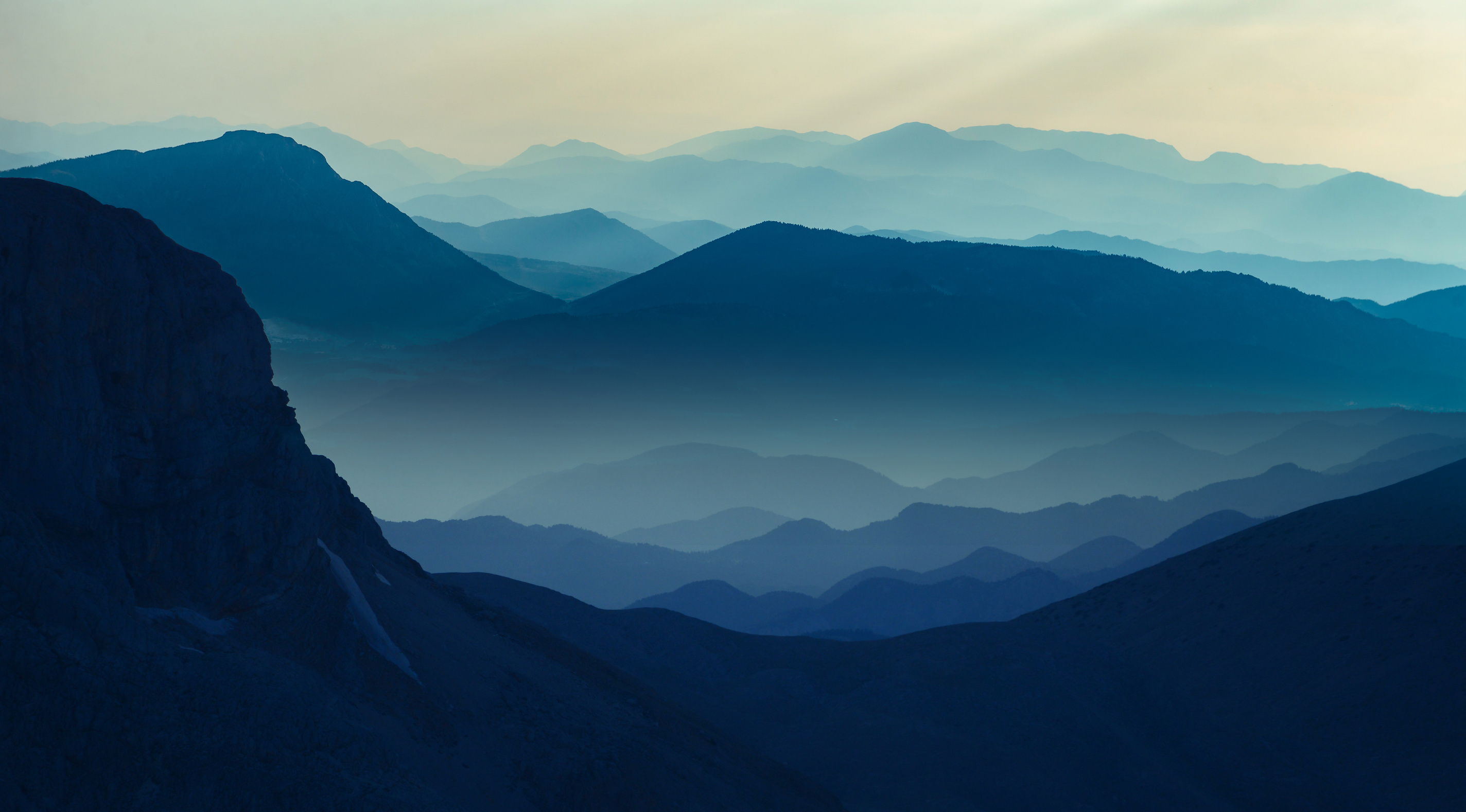 DISCIPLES MUST BE DISCERNING